Shaping Poetry from ProseWhat makes a poem a poem??
Shaping Poetry from Prose
Prose: the ordinary language people use in speaking or writing
For Poem 3: Shape your own prose into Poem 3: Prose Poem by making use of line breaks and white space.
Prose Poems
Form in a Free Verse Poem
A line is a unit of thought or feeling.
	It can be long. (a long or slow thought or feeling)
	It can be short.  (a quick, choppy idea or feeling)
	A line can be one word if you want that word to stand out.

The position of a word in a line makes a difference.
	The reader notices the last word in a line, so if you break a line after a
		word, that word is stressed.
	The first word in a line is also in a strong position.
	If you want the reader to really notice a word, put it alone on a line.
Prose Poems
A line can visually reflect what you are saying.
	The 
		snowflakes
				floated
					down.

Line breaks con follow rhythms of speech.  You can break a line instead of using punctuation.
	to put pauses where you want    them.
(Some poems do not use punctuation.  However, there must be some way to indicate pauses.)
Prose Poems
Line breaks can give you subtle shifts in meaning from one line to the next.  
	Pity the boy dreaming the hour away
	not.

Stanzas are like paragraphs in prose writing.  Begin a new stanza with each new thought.  In a poem with no punctuation, you may begin a new stanza each time you have the equivalent of a sentence.  

White space is important in a poem.  It is like the background or border of a picture.  One poet has said that the white spaces are where the poem happens.  It is space to separate ideas and let them sink in.  The design a poem makes on the page is important.  Lay out your poem on an entire page of paper with the entire sheet of paper in mind.
Prose Poem Examples
(Prose) Jumping on the merry-go-round, I scramble for a place to sit.  There are kids scampering under my feet as the ride makes its first jerk ahead.  The ride makes the dust come alive while slowly turning circles.
(Poem)
	Jumping on the merry-go-round
	I scramble for a place to sit.
	Kids jostle and push
	As the ride jerks ahead.
	Dust dances delightedly and
	the ride turns round and round.
Prose Poem Examples
During the summer I take long walks along the dirt road where we live.  I usually walk when the sun begins to set in the sky.  The sun casts long shadows on a road and brilliant colors in the clouds.  A cool breeze blows through my hair bringing with it the smell of wild roses blooming in the ditches.  The birds sing happily as they fly through the air and rest on a telephone wire.  My dog, Rufus, runs ahead to chase animals into the bushes.  I hear animals softly walking through the woods nearby.  The roar of tractor engines can be heard in the fields and a cloud of dust rises from behind a tractor in the field.  I go on walks to calm my nerves or to think about my problems.  I feel the tension leave as I breathe in the fresh air and look at the world around me.  

	The sun casts long shadows on a dirt road
	and colors the clouds.

	A breeze tip-toes through the trees
	teasing perfume from wild roses.

	A dog scolds animals into the woods and
	a cloud of dust swirls behind the tractor.

	A girl strolls slowly past the woods
	and returns home.
Your Turn…
I see a man standing with a fish on his line.  The man smiles.  The fish is helpless, suspended by a piece of string.  It reminds me of a yoyo going up and down with no control of its own.  The man grins, frees the fish, lets it go.  It was too small to keep.
I see a man
with a fish
on his line.

The fish,
suspended
on a piece of string
like a yo yo glides
up and down,
up and down.

The man grins,
frees the fish--
too small
		to keep.
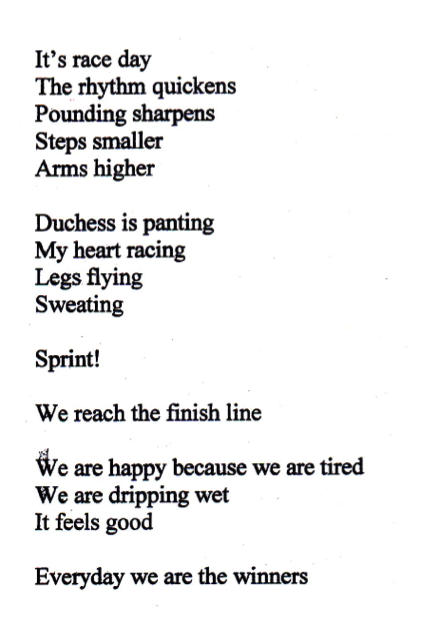 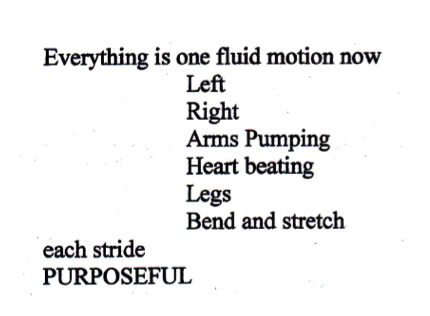